Matematyka wokół nas
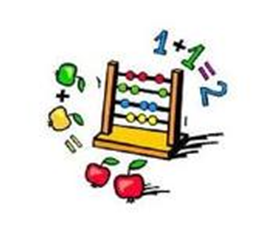 Równania
Pewnie pamiętasz, czym jest równanie. Równanie jest to większe wyrażenie składające się mniejszych wyrażeń połączonych znakiem równości. Najprostsze równanie wygląda mniej więcej tak:
 
                        wyrażenie po lewej = wyrażenie po prawej
 
Lewa strona równania często jest oznaczana przez L, a prawa przez P.
 
W równaniu z reguły występują jakieś niewiadome oznaczone najczęściej małymi literami. Równania służą do rozwiązywania  różnych zadań problemowych.

Przykładami równania mogą być:

    * x = 1,
    * t + 2 = 3,
    * x + 2y = 7,
    * z2 − 5 = − 1,
    * a2  +  b2  =  c2
Jednomiany
Jednomian to:
 
 liczba lub iloczyn czynników liczbowych
 litera lub iloczyn czynników literowych
 iloczyn czynników liczbowych i literowych
Obliczanie amplitudy
Aby obliczyć amplitudę temperatur (dobowych, miesięcznych lub rocznych) 18°C – (- 5°C) = 18°C+5°C = 23°C           21°C – 10°C =11°C
	
  W Irkucku średnia miesięczna temperatura powietrza jest najwyższa 
w lipcu i wynosi +17,5oC, a najniższa w styczniu i wynosi –20,9oC. 
Oblicz roczną amplitudę średnich temperatur powietrza.
                                 
Obliczenia:
Należy od temperatury najwyższej odjąć temperaturę najniższą:                         17,5 oC-(-20,9oC)=38,4oC
Średnia arytmetyczna
Średnia arytmetyczna  liczb jest to iloraz sumy n liczb i n (gdzie n to ilość sumowanych liczb). 

Średnią arytmetyczną wykorzystuje się między innymi przy świadectwach przy wyliczaniu średniej ocen, np.
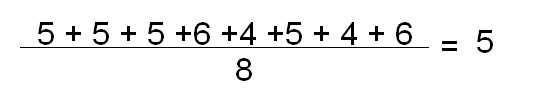 Prosty przykład zastosowania ułamków zwykłych i dziesiętnych
Przekształcanie wzorówumiejętność przydatna w matematyce, fizyce i chemii
Ze wzoru na siłę wyznaczamy przyspieszenie.

	F = m * a
Przykład;
m- masa
			       a – przyspieszenie
F – siła
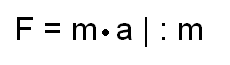 Najpierw dzielimy obie strony równania przez „m” (masa).
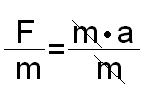 Później skracamy masy i otrzymujemy wzór na przyspieszenie .
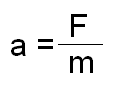 WYKRESY
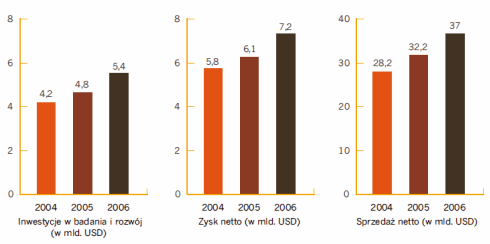 Wykresy to graficzne przedstawienie różnych informacje np. wzrost ludności 
w różnych latach , wzrost PKB i tym podobne.
Odgadywanie liczb.
Napisz dowolną liczbę całkowitą. Pomnóż ją przez 5, dodaj 2, wynik pomnóż przez 4, dodaj 3, pomnóż jeszcze przez 5 i dodaj 7, podaj jaką liczbę  otrzymałeś, a ja Ci powiem pierwotną liczbę  napisaną.  

Pierwotną liczbę znajdujemy skreślając z podanej liczby dwie końcowe cyfry.
Przykład: 
 Piszemy liczbę 13, mnożymy przez 5, mamy 65, dodajemy 2, mamy 67, wynik mnożymy przez 4, i otrzymamy 268, dodajemy 3, mamy 271, mnożymy przez 5, mamy 1355, dodajemy 7 i otrzymujemy liczbę 1362. Podajemy liczbę 1362, skreślając  dwie końcowe  cyfry otrzymamy liczbę pierwotną 13
Odgadywanie daty urodzin
Nie chce mi pani podać daty swoich urodzin? 
Ja tę datę odgadnę, proszę tylko pomnożyć liczbę dnia urodzin przez 20, dodać do tego 3 i wynik pomnożyć przez 5. W dalszym ciągu dodać liczbę miesiąca, pomnożyć otrzymany wynik przez 20, następnie dodać 3, wynik  pomnożyć przez 5 i dodać liczbę utworzoną z ostatnich dwóch cyfr nazwy roku, w którym  się pani urodziła.

		Ile pani otrzymała? 122038?  Dziękuję, to mi wystarczy. Sposób odgadywania. Od otrzymanej liczby odejmujemy 1515(122038-1515=120523); końcowe 2 cyfry dają nam numer roku ( stulecie odgadujemy „na oko”), następne 2 cyfry licząc od prawej strony do lewej zawierają numer miesiąca( tu 05,czyli numer maja i wreszcie pozostałe cyfry dają nam numer dnia. Pani urodziła się więc 12 maja 1923 roku.
ZADANIA
Przeciętny kwartalny rachunek  za wodę w 4 osobowej rodzinie państwa Nowaków wynosi 81 zł przy zużyciu 41m3.Ile zapłacą za 1 dm3?
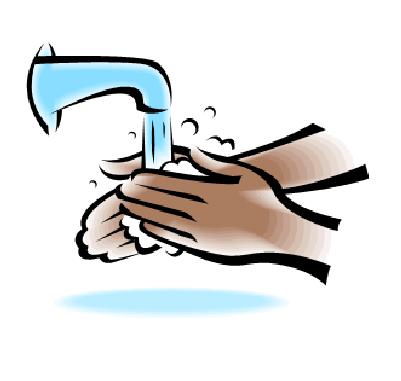 ZADANIA
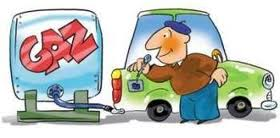 Ile będzie kosztowała wyprawa 5000km P. Zawadzkiego. Wiedząc że jego samochód pali 8l na 100km i wiedząc ze jeden litr gazu kosztuje 2,50 zł ?
 
1.Obliczam ile 100 mieści się w 5000.(tak łatwiej będzie nam obliczyć dalszą część zadania)
 
                              5000km:100km=50
 
2.Obliczam ile litrów paliwa potrzebne będzie na całą drogę
                                 50*8=400
3.Obliczam jaki będzie koszt tej wyprawy
                             400*2,50=1000
Odp: Koszt wyprawy wyniesie 1000 zł.
ZADANIA
Dziadek ma teraz dwa razy tyle lat ile babcia miała wtedy, gdy dziadek miał tyle lat ile babcia miała przed piętnastoma laty. Gdy babcia będzie w wieku dziadka, to razem będą mieć 150 lat. Ile lat mają obecnie?
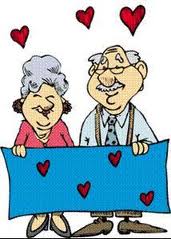 Matematyka bywa czasami ŚMIESZNA
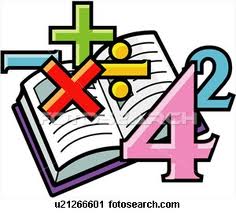 KONIEC
Autorzy: 
Krystian Dąbkiewicz
Damian Bilski
Mateusz Lorencki